Supporting Effective PrEP Pill Taking and Providing HIV Risk Reduction Counselling
Module 5 (b)
Session overview
PrEP counselling
Integrating PrEP into standard HIV risk reduction practices
Case studies
PrEP and HIV risk reduction
Strategies to support effective pill taking
Good counseling messages
Support for effective pill taking
Integrated PrEP counselling strategies
Aim of PrEP counselling
The aim of PrEP counselling is to ensure your client is effective at following the daily PrEP regimen and in doing so, reducing their risk for HIV infection. 

This includes aspects of both: 
HIV risk reduction 
Support for effective pill taking
PrEP counselling: Key points
Recognise that changing sexual or risk behaviours is equally (if not more) complicated than changing behaviours associated with non-communicable diseases
 
Correct and evidence-based information should be provided to PrEP users as well as the delivery of other prevention strategies

Counselling PrEP users is an individualised process but is easily integrated
Integrating PrEP into standard HIV risk reduction practices 

Strategies to support effective pill taking 

Integrated PrEP counselling strategies
Traditional HIV risk reduction counselling
HIV risk reduction counselling focuses on changing behavioural practices to eliminate risk of HIV exposure
HIV risk is influenced by more than just individual behaviour (i.e. structural risks, community practices, etc.)
These additional influences are hard to address clinically
Such behaviour change counselling requires long term engagement with clients 

Consider Peter’s story….
Meet Peter
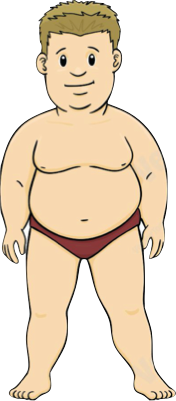 Peter is one of your clients who: 

is overweight 
has a poor diet 
does not exercise 
has high cholesterol 
overall significant risk of MI 

What do you do/recommend for Peter?
Three months later…
Peter is still: 

overweight 
eats Steers/KFC 3-4 nights per week 
does not exercise 
takes his cholesterol medication
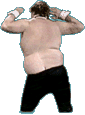 Three months later…
Are you surprised? 

What drives Peter’s behaviour?
Immediate gratification is stronger than long term gain 
Behaviour change is hard

What kind of plan would you make for Peter? 
Running marathons vs. light exercise and diet?
Meet Paul
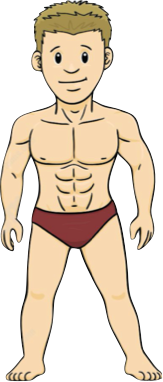 Paul is one of your clients who: 

comes for HIV testing regularly 
has multiple male sexual partners
struggles to use condoms all of the time 
uses alcohol and other substances
overall significant risk for HIV infection
Paul has essentially the same risk profile as someone who is overweight and doesn't diet. But does he get treated the same? 

We treat these situations differently because: 
Sex makes us (HCW) uncomfortable; more so than advising about weight loss and health 
We inherently understand and treat infectious disease (ID) risk differently than non-communicable disease (NCD)
Tackling risk is highly contextualised and personalised process – limited tools for healthcare providers to do this effectively.
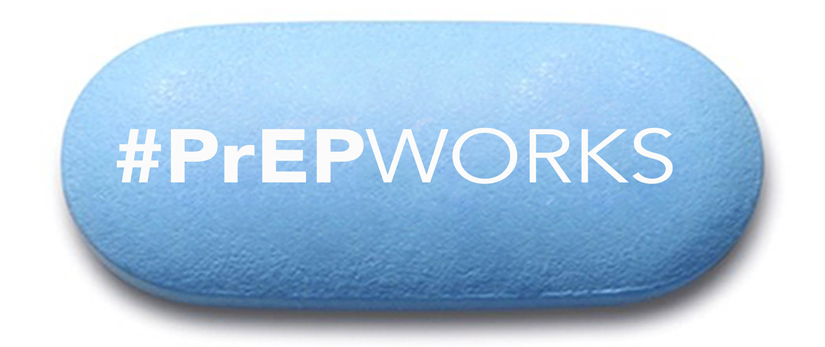 PrEP and HIV risk reduction
PrEP is now a tool we can add to the HIV prevention tool kit that can fill gaps left by other prevention measures

PrEP counselling integrates well with current practices and can be conducted by lay counsellors, nurses, and clinicians 

PrEP may support achievable risk reduction where traditional prevention strategies have failed

For example….
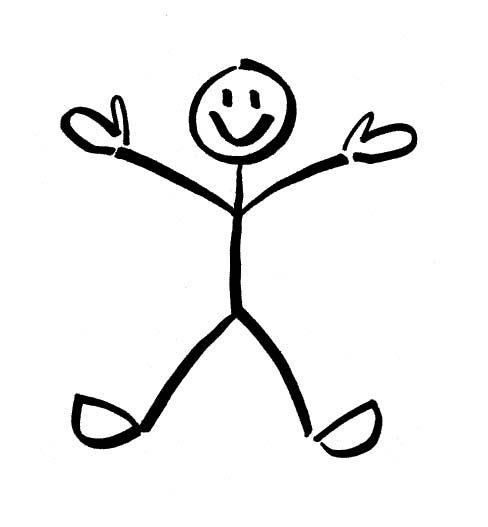 Unprotected Anal Sex
Substance Use
Multiple Sex Partners
Sex Work
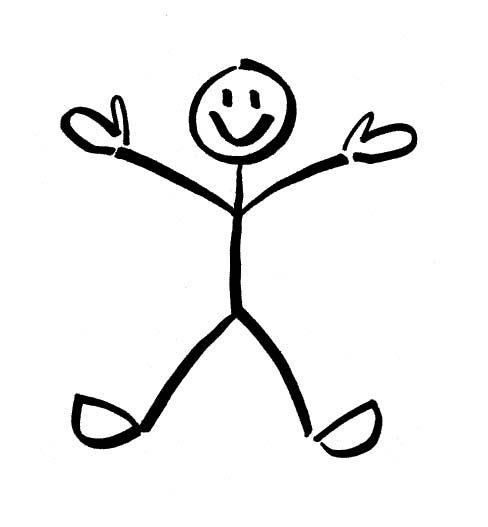 Unprotected anal sex
Substance use
Multiple sex partners
Sex work
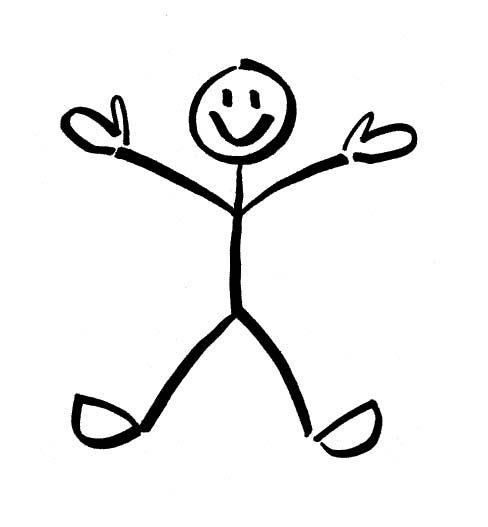 Uses condoms all the time
Monogamous
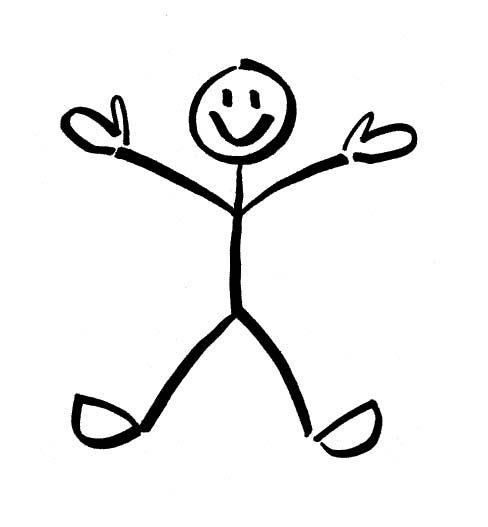 Unprotected Anal Sex
Substance Use
Multiple Sex Partners
Sex Work
High risk for HIV
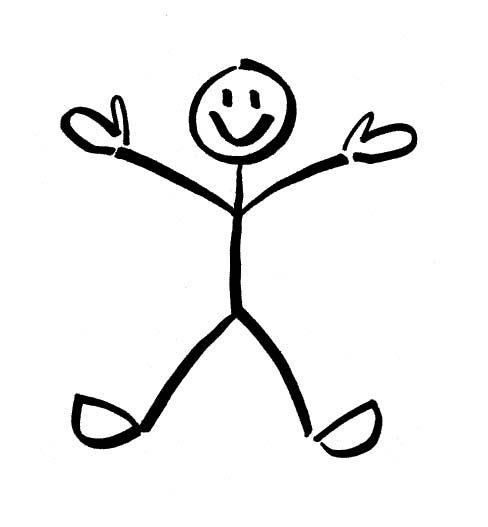 No risk for HIV
Uses Condoms all the time
Monogamous
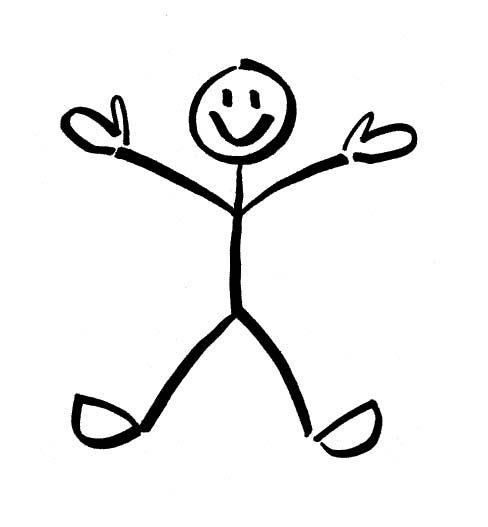 Unprotected Anal Sex
Substance Use
Multiple Sex Partners
Sex Work
High risk for HIV
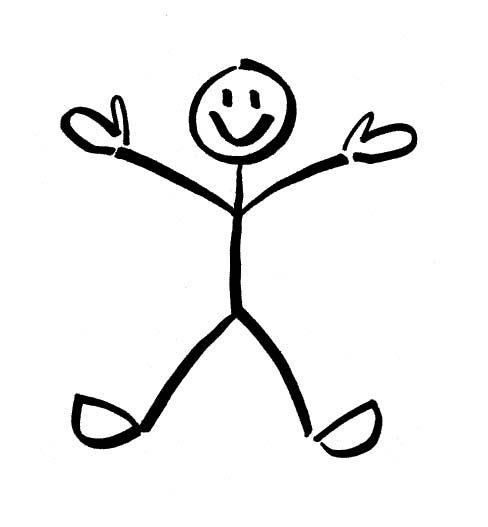 No risk for HIV
Uses Condoms all the time
Monogamous
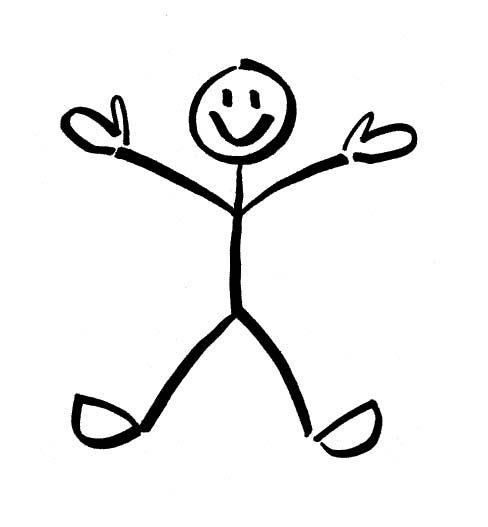 Standard counselling tells us to push people down this cliff of behaviour change
Unprotected Anal Sex
Substance Use
Multiple Sex Partners
Sex Work
High Risk for HIV
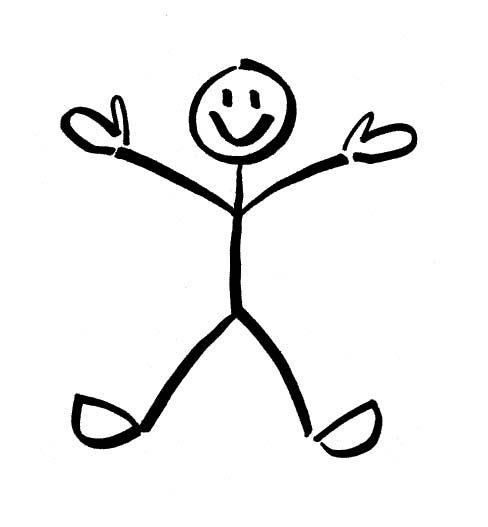 No Risk for HIV
Uses Condoms all the time
Monogamous
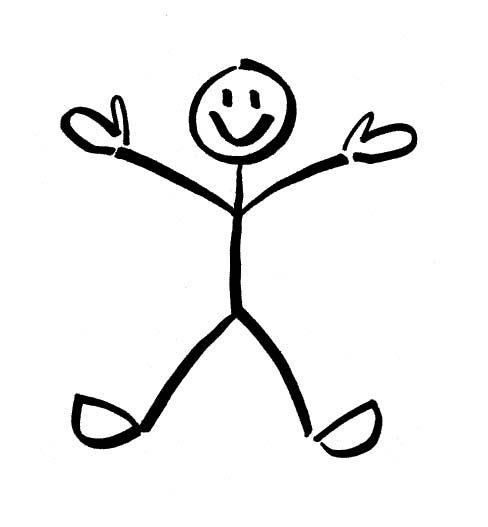 But is this realistic?

How easy is it for patients to change?

Is this sustainable?
Unprotected Anal Sex
Substance Use
Multiple Sex Partners
Sex Work
High risk for HIV
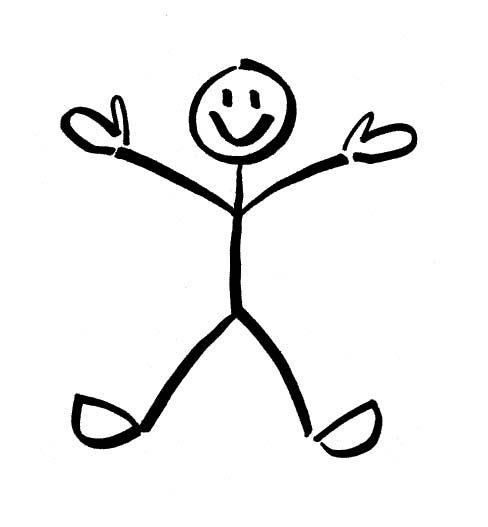 No risk for HIV
Uses Condoms all the time
Monogamous
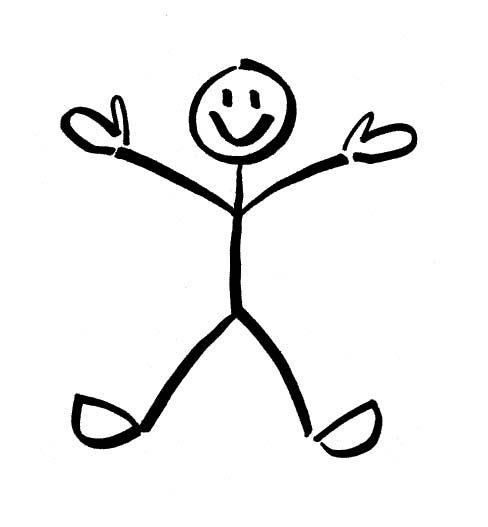 Unprotected anal sex
Multiple sex partners
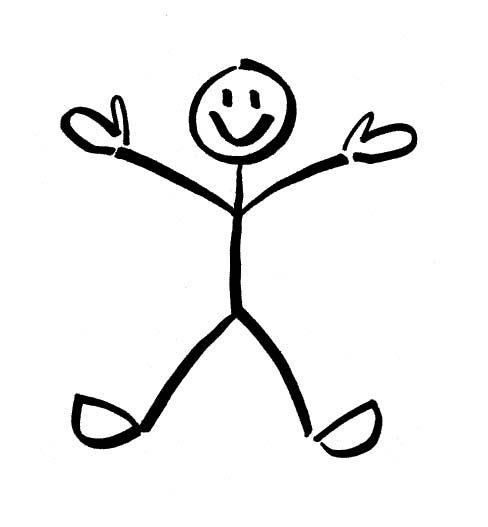 Unprotected anal sex
Multiple sex partners
Maybe someday?
Uses condoms all the time
Monogamous
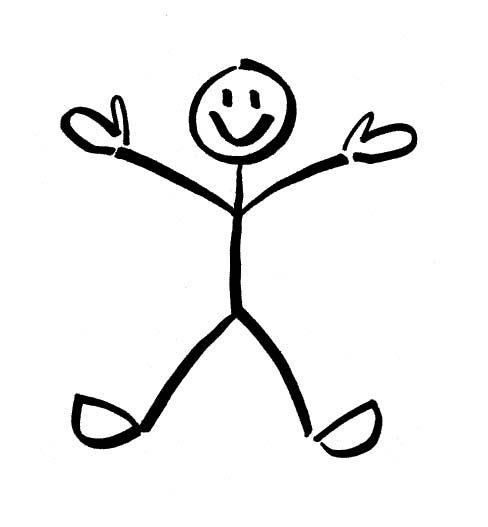 Unprotected anal sex
Multiple sex partners
Maybe someday?
Uses condoms all the time
Monogamous
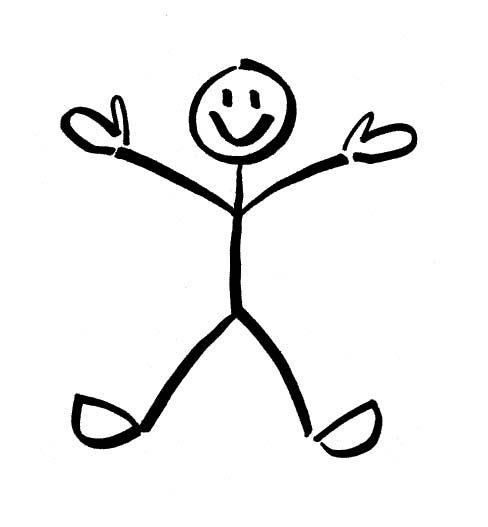 Unprotected Anal Sex
Multiple Sex Partners
High risk for HIV
Comes for testing every month
Lower risk for HIV
Maybe someday?
No risk for HIV
Uses Condoms all the time
Monogamous
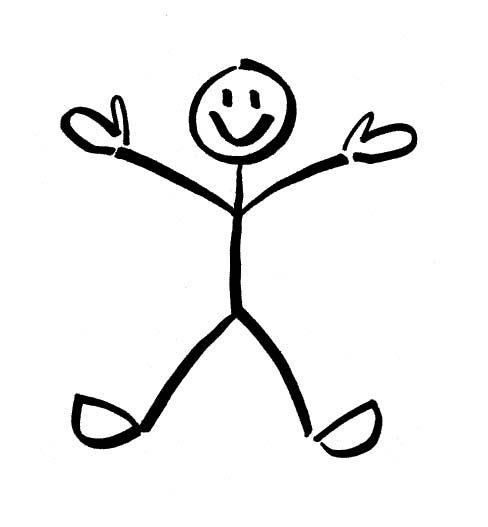 Unprotected anal sex
Multiple sex partners
Comes for testing every month
Maybe someday?
Uses condoms all the time
Monogamous
Unprotected Anal Sex
Multiple Sex Partners
High risk for HIV
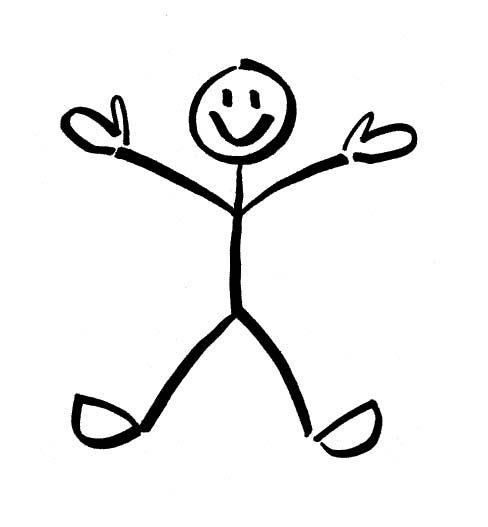 Comes for testing every month
Lower risk for HIV
Starts using PrEP
Very low risk for HIV
Maybe someday?
No risk for HIV
Uses Condoms all the time
Monogamous
Considering where our patient comes from: 
he is still at some risk for getting HIV but is this level of risk relevant?
What could have happened if we just told our patient to use condoms from the beginning?
PrEP is different from other prevention measures
Great because people make decisions about PrEP in “cold” states (i.e. behavioural economics theory)

PrEP is empowering and doesn’t require a significant or immediate change in lifestyle, users feel like they can keep doing what they do and stay safe.

Establishes a useful long-term relationship to address other risks 

PrEP still relies on some form of behaviour change in order to reduce HIV risk (i.e. pill taking).
Integrating PrEP into standard HIV risk reduction practices 

Strategies to support effective pill taking 

Integrated PrEP counselling strategies
Pill-taking vs. adherence
Adherence = pill-taking 
PrEP is not treatment
Would you tell someone to be adherent to condoms? 
Supporting pill-taking should be honest, direct, and non-judgemental.
The key to pill-taking counselling is establishing an open, honest relationship. 
Recognise that taking a daily pill for an otherwise healthy person may require coaching but is highly achievable
Examples of good counselling messages
“You’ve decided to use PrEP as a way to protect yourself and that's great.” 

“Pill taking isn’t easy and takes some practice, especially if you aren’t used to taking pills.”

“It's okay to not be perfect at taking your pills, it takes time.  But remember, in order for PrEP to work you have to take your pills regularly.” 

“I’m here to help by working with you to figure out a way to make taking your pills easier, so that you get the most protection you can.”
Tips for supporting PrEP pill-taking
Schedule medication taking time to correspond with the patient’s daily routine activities
Use reminders e.g. cellphone, alarms, beepers, calendars
Use of pillboxes
Review disclosure issues to identify those who can support the patient’s intentions to take their pills or barriers to pill-taking due to lack of disclosure/privacy at home
Join an on-line support group e.g. Facebook: PrEP Rethinking HIV Prevention or #wethebrave
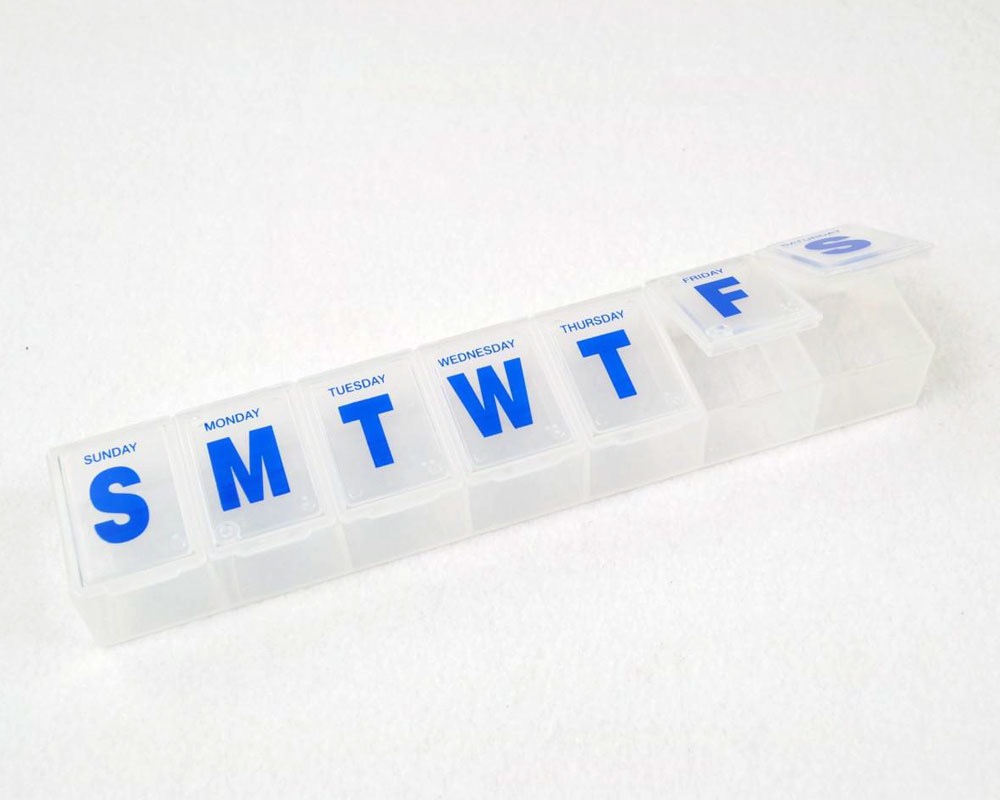 Guidelines for Expanding Combination Prevention and Treatment Options for Sex Workers: Oral Pre-Exposure Prophylaxis (PrEP) and Test and Treat (T&T), Department of Health, April 2016
Tips for supporting PrEP pill-taking
Use alternative methods of communication: SMS, social networking, mobile applications
Integrate mobile services and outreach into existing services
Enhance peer support strategies, such as the use of clubs
Provide alternative clinic hours, if possible
Collect additional contact information for each patient
Provide patients in advance with referral partners in the event that they migrate, or provide with additional stock/prescription
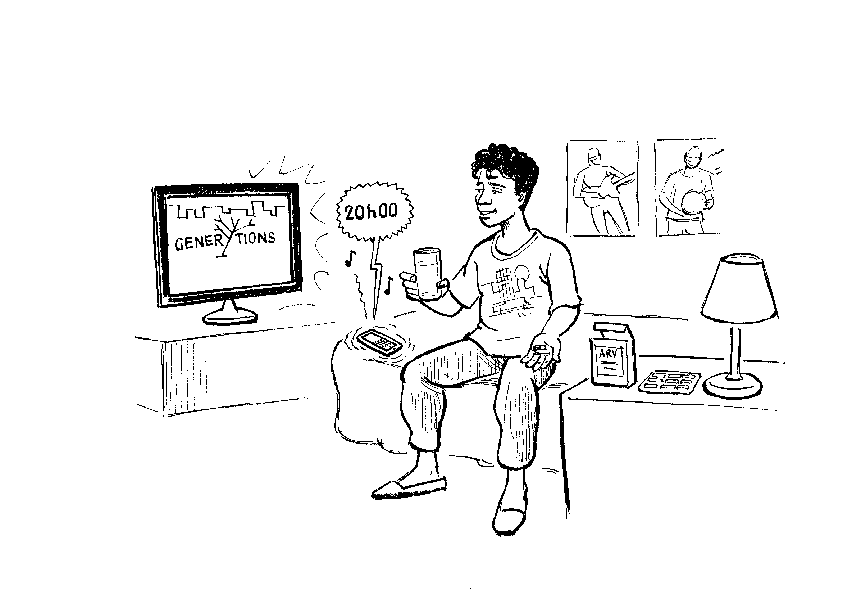 Guidelines for Expanding Combination Prevention and Treatment Options for Sex Workers: Oral Pre-Exposure Prophylaxis (PrEP) and Test and Treat (T&T), Department of Health, April 2016
Integrating PrEP into standard HIV risk reduction practices 

Strategies to support effective pill taking 

Integrated PrEP counselling strategies
PrEP counselling: A combined approach
The effective use of PrEP tremendously reduces risk of HIV infection
Therefore, being effective with PrEP pill-taking is a strategy to achieve HIV risk reduction 
Why two different forms of counselling?
Combined counselling brings together risk reduction and pill-taking in order to save time and remain relevant to the PrEP user
PrEP counselling: A combined approach
“Integrated Next Step Counselling” was used throughout the iPrEX trial and many biomedical HIV prevention strategies, developed by Rivet Amico 
This is not prescriptive; other counselling strategies with similar scope or your current practices can also be used (i.e. motivational interviewing)
PrEP counselling places emphasis on reducing risk in a sustainable way rather than eliminating it entirely in one go
PrEP counselling: A combined approach
Client-driven, based on their needs, resources, and preferences – it is not prescriptive 
Recognises that behaviour change is not easy and human beings are not perfect
Focus on the identification of “small wins”, more achievable “next steps”, in reducing risk and/or making pill taking easier
Supporting effective pill-taking
Assess how pill-taking is going for PrEP client
Positively affirm client to support provider/client relationship
Identify a motivator to support effective pill-taking
Provide PrEP education regarding effective use and effectiveness of PrEP 
Identify barriers to effective use 
Provide realistic strategies to address barriers 
Discuss use of other HIV prevention measures that are relevant to the situation
Client leaves with realistic and achievable plan to increase or sustain use
Supporting effective pill-taking
Assess how pill-taking is going for PrEP client
Sipho has been taking PrEP for three months but explains that he has not been able to use it regularly in the last month. 

Positively affirm client to support provider/client relationship
“Getting in the habit of taking pills can be tough but it’s great that you’ve brought this up so that we can work together to find a solution”

Identify a motivator to support effective pill-taking
“I see that you’ve been taking PrEP for three months now, what has that been like for you?”
Sipho acknowledges that he hasn’t been using condoms with his sexual partners and that taking PrEP has given him a great deal of peace of mind. “I’m glad that you are taking PrEP if you aren’t using condoms regularly.”
Supporting effective pill-taking
Provide PrEP education regarding effective use and effectiveness of PrEP 
“Remember, it’s okay to miss 2 or 3 of your PrEP tablets, you will still have some protection against HIV but its best to take it daily. If you are missing more than 2 or 3 of your tablets each week it can reduce its ability to protect you from HIV. Let’s figure out a way to help get you there together.” 

Identify barriers to effective use 
Sipho explains that he has been spending a lot of weekends away from his place and travelling for work. He either forgets to bring his tablets or leaves them at home because he feels uncomfortable. 
[Identified barriers: Change in Routine/Disclosure Issues] 
[Consider: Which could be the easiest to implement right away to increase his use]
Supporting effective pill-taking
Provide realistic strategies to address barriers 
“I know it can be tough when you change your routine to remember to take your tablets. Have you tried using a non-labeled pill container? This will be discreet and easy to carry with you…What other ways do you think would be useful?”

Discuss use of other HIV prevention measures that are relevant to the situation
“Let’s schedule another appointment in a few months just to update your STI screening. Making sure we keep you treated for STIs will also help reduce your chances of getting HIV.”

Client leaves with realistic and achievable plan to increase or sustain use 
Sipho will keep a back up of his medication in his weekend or travel bag as an extra protection against forgetting to bring it.
Summary
Discussing effective PrEP use with your client should  be open and affirming. 
Risk behaviour change is hard (just like other examples in life) and may take a long time to adjust
Many practices may not have the capacity to address realistic traditional behaviour change 
Supporting effective PrEP use among your clients is a new opportunity to address HIV risk in an effective, efficient, and achievable way
The essentials: Building a strong foundation for effective PrEP use
When initiating a new client onto PrEP or supporting a long term user, you must: 
Ensure that proper education has been provided regarding PrEP use, required lead in times, dynamics of cycling, and required use for protective levels 
Ensure that your client leaves with a plan in place to support their pill-taking, identify at least one potential barrier, and identify a solution for that barrier
A final thought
Consider this: 
If you can focus your time and energy into ensuring that your client is able to effectively take their PrEP medication then they will be leaving your facility with an additional 92%-100% protection against HIV. 

Has there ever been a time in your practice where you have been able to provide that level of protection to a client?
How does this make you feel?
Acknowledgements
With thanks to: 
The Southern African HIV Clinician Society
Anova Health Institute (Ben Brown, Dr. Kevin Rebe)
Wits Reproductive Health and HIV Institute
The Elton John AIDS Foundation
Health4Men
Right to Care
PEPFAR and USAID
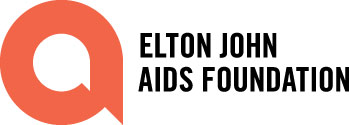 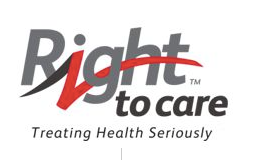 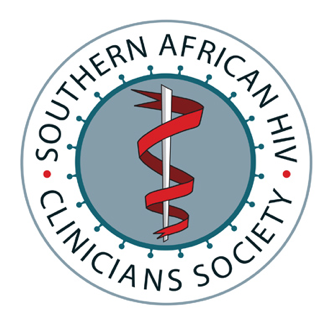 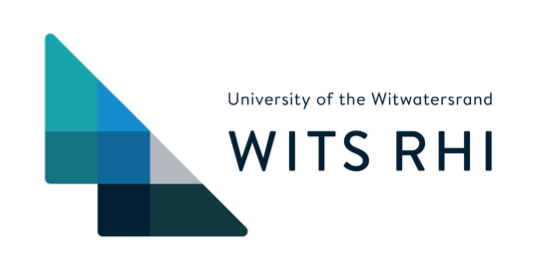 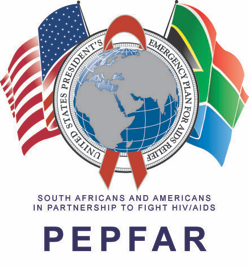 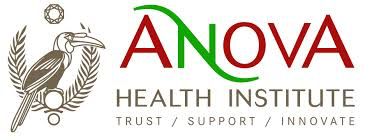 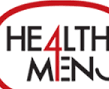 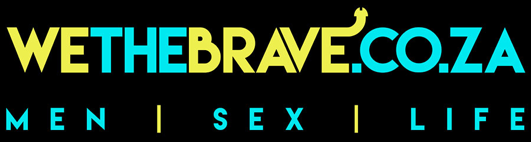